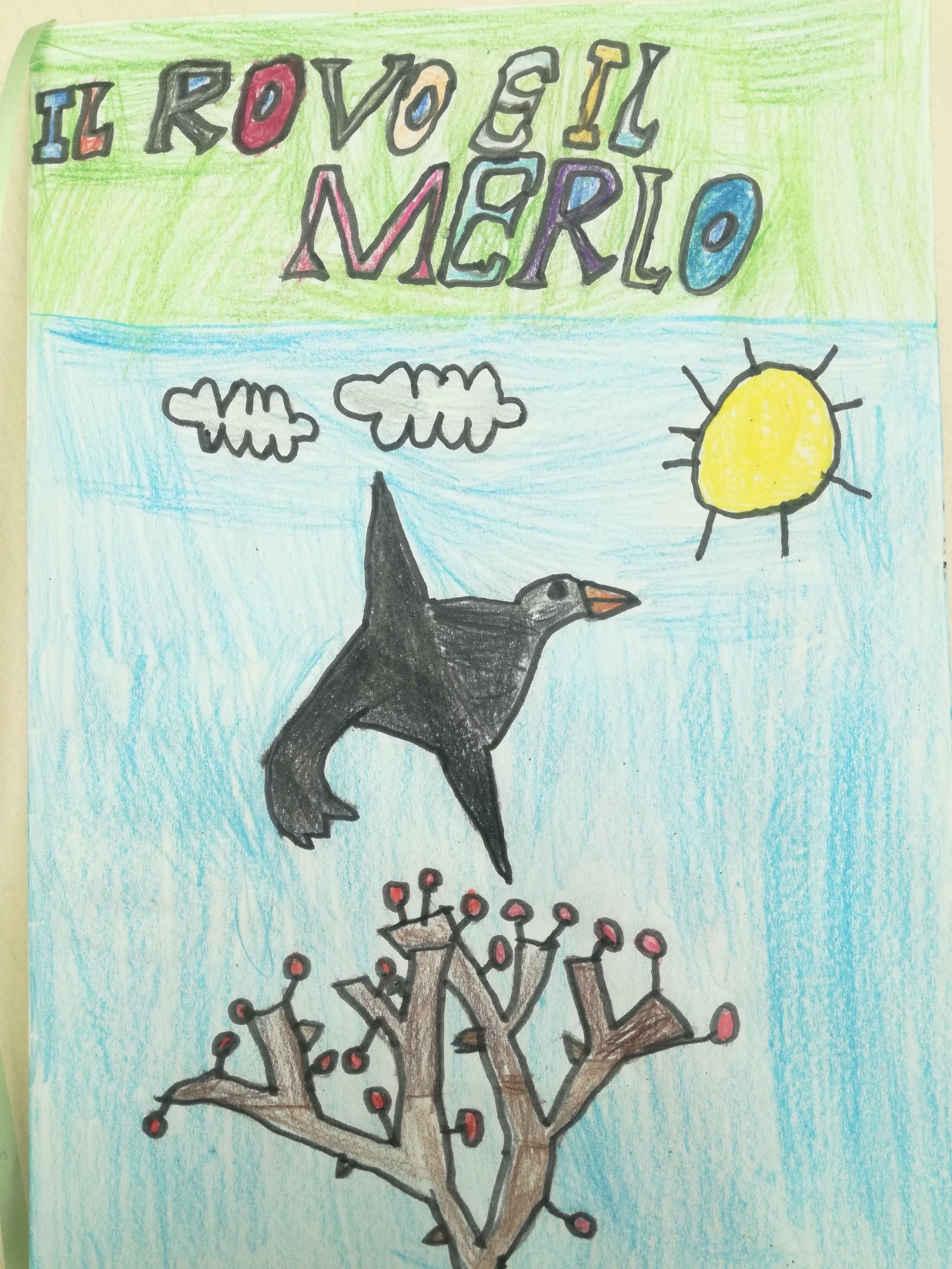 Scuola primaria Matteotti & Scuola primaria Ospedale Pediatrico MeyerFirenze - Italia
Autori
Matteo Galia
Omar Boufron
Alessia Palumbo
Florentina Ciobanica
Giada Siddi
Elodi Contri
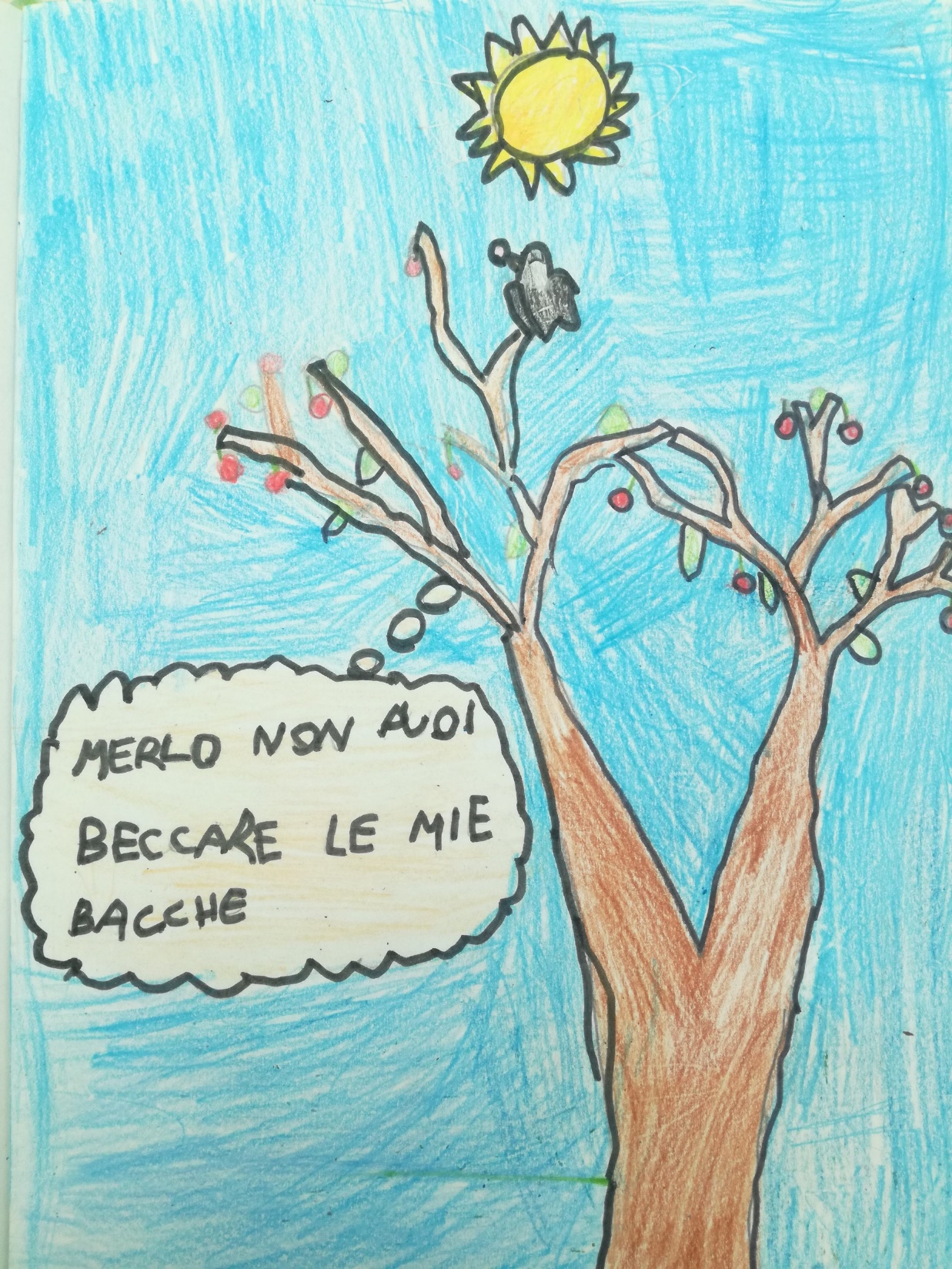 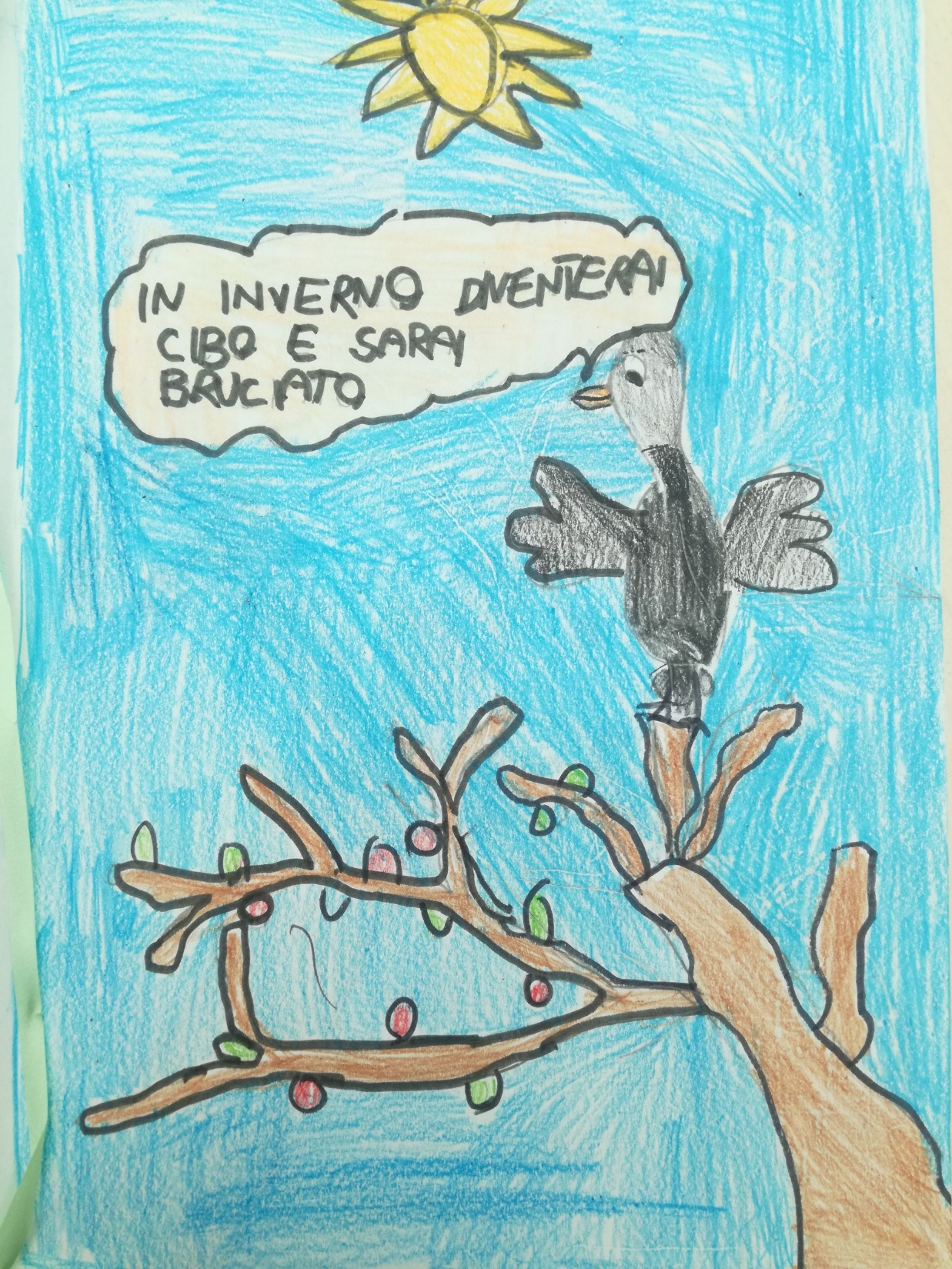 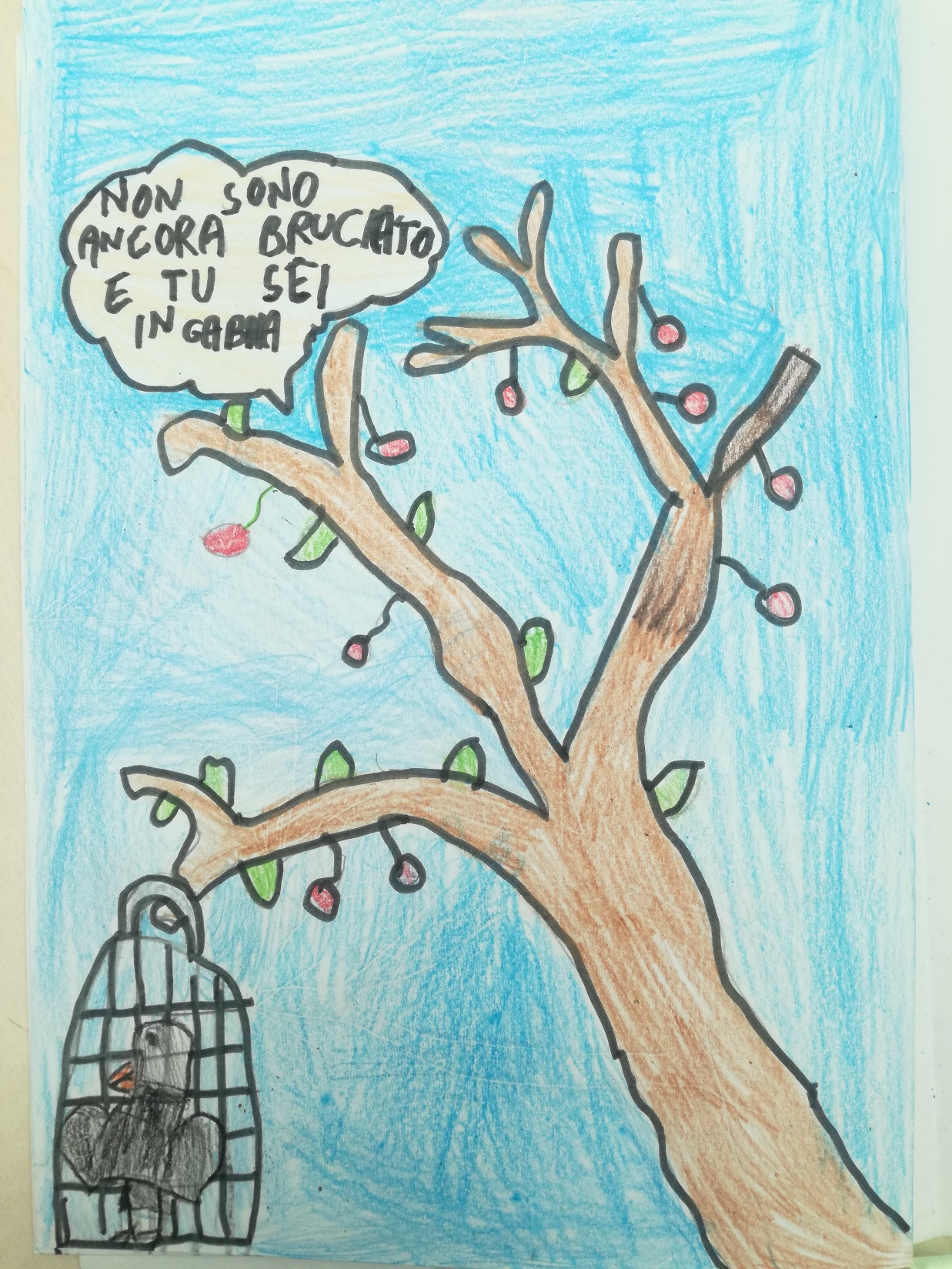 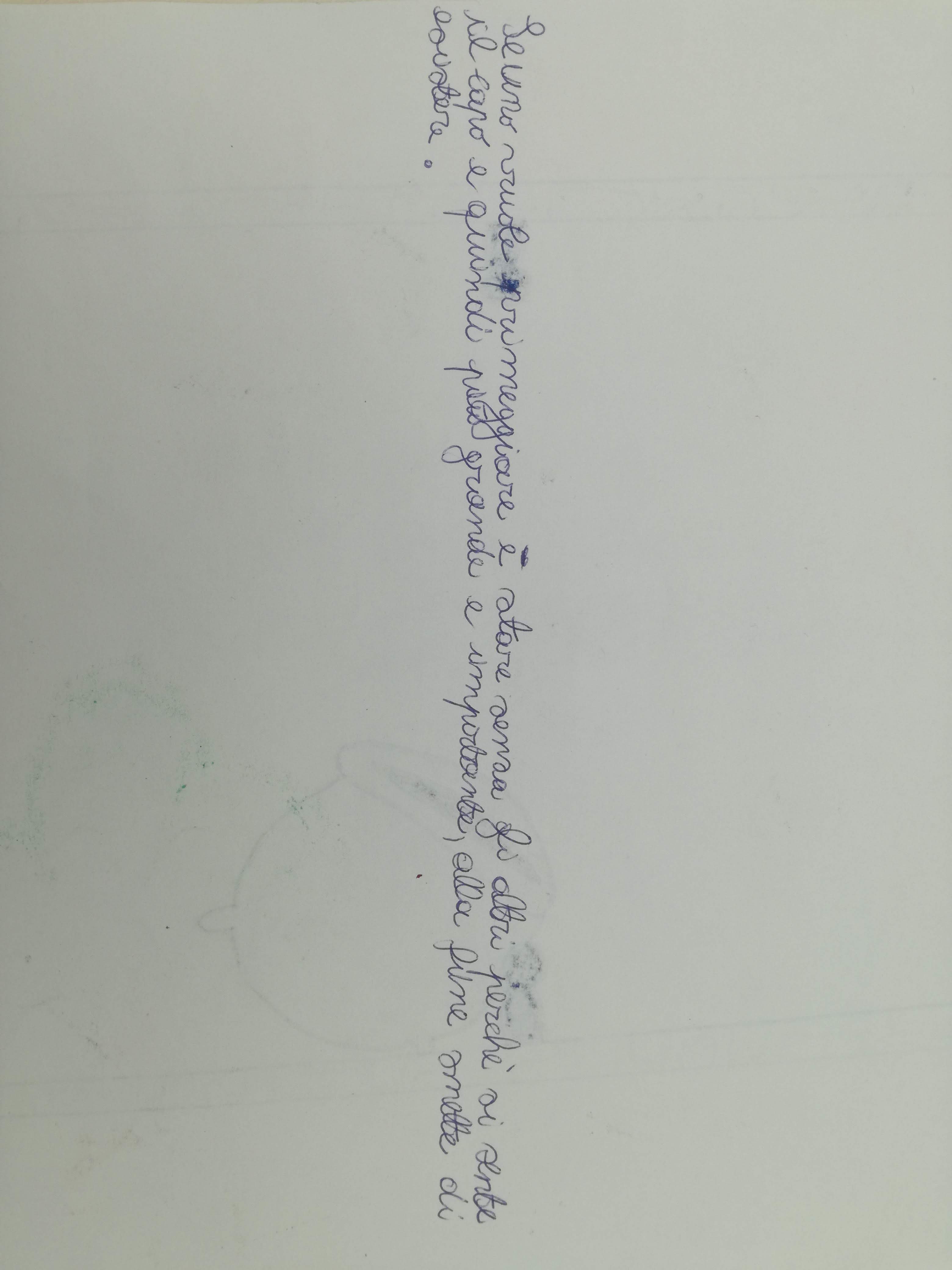